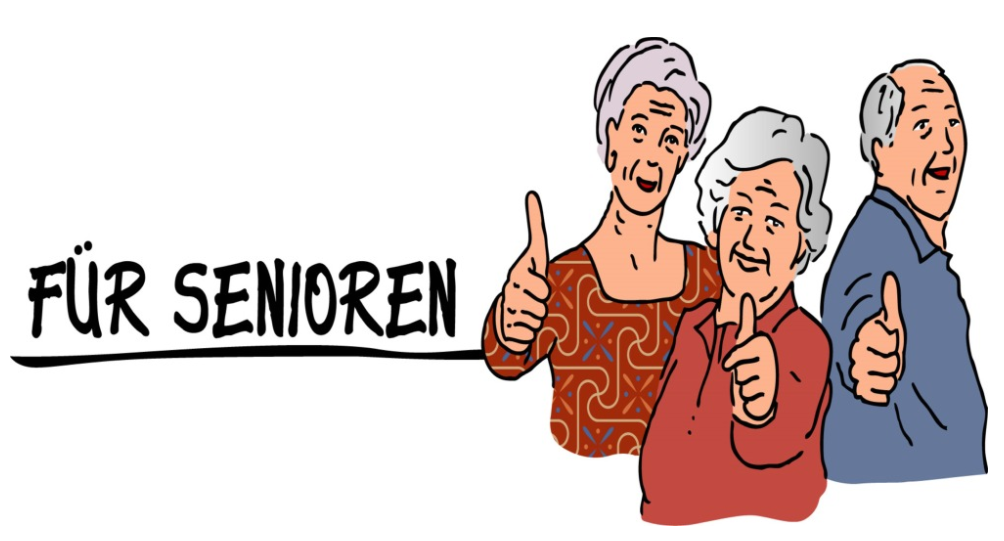 Café "Genuss in Etappe"                  Nostalgiecafé
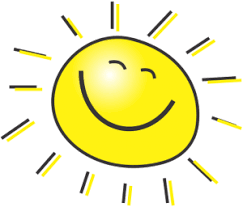 Jeden 1. Montag im Monat
 von 13.30 – 15.30 Uhr
Das gesellige Treffen bei Kaffee und Kuchen



Vorherige telefonische Anmeldung erforderlich!
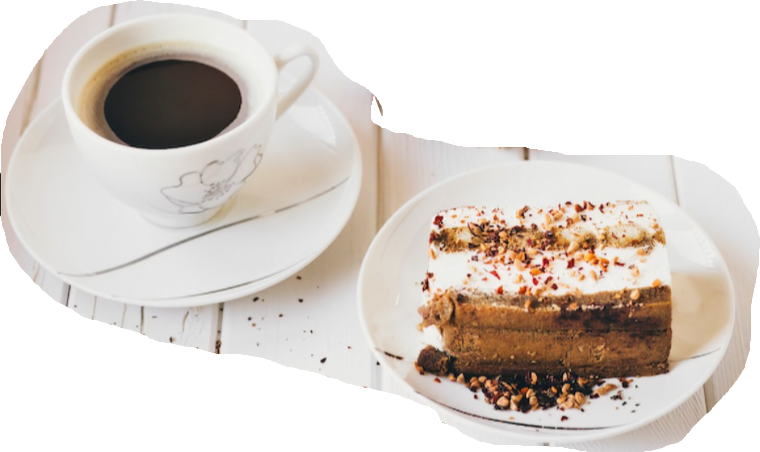 Nächster Termin, Mo, 06.05.24
Heute wird‘s lustig –
heute gibt‘s Witze
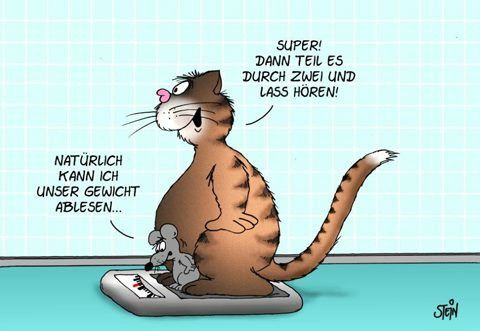 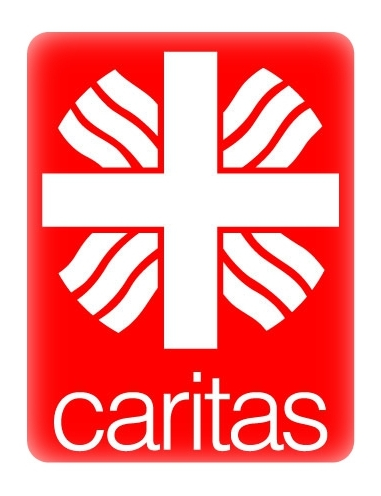 Genuss in Etappe, Vimystr. 3, 85354 Freising, 08161-2349870
Das Team freut sich auf Ihren Besuch!